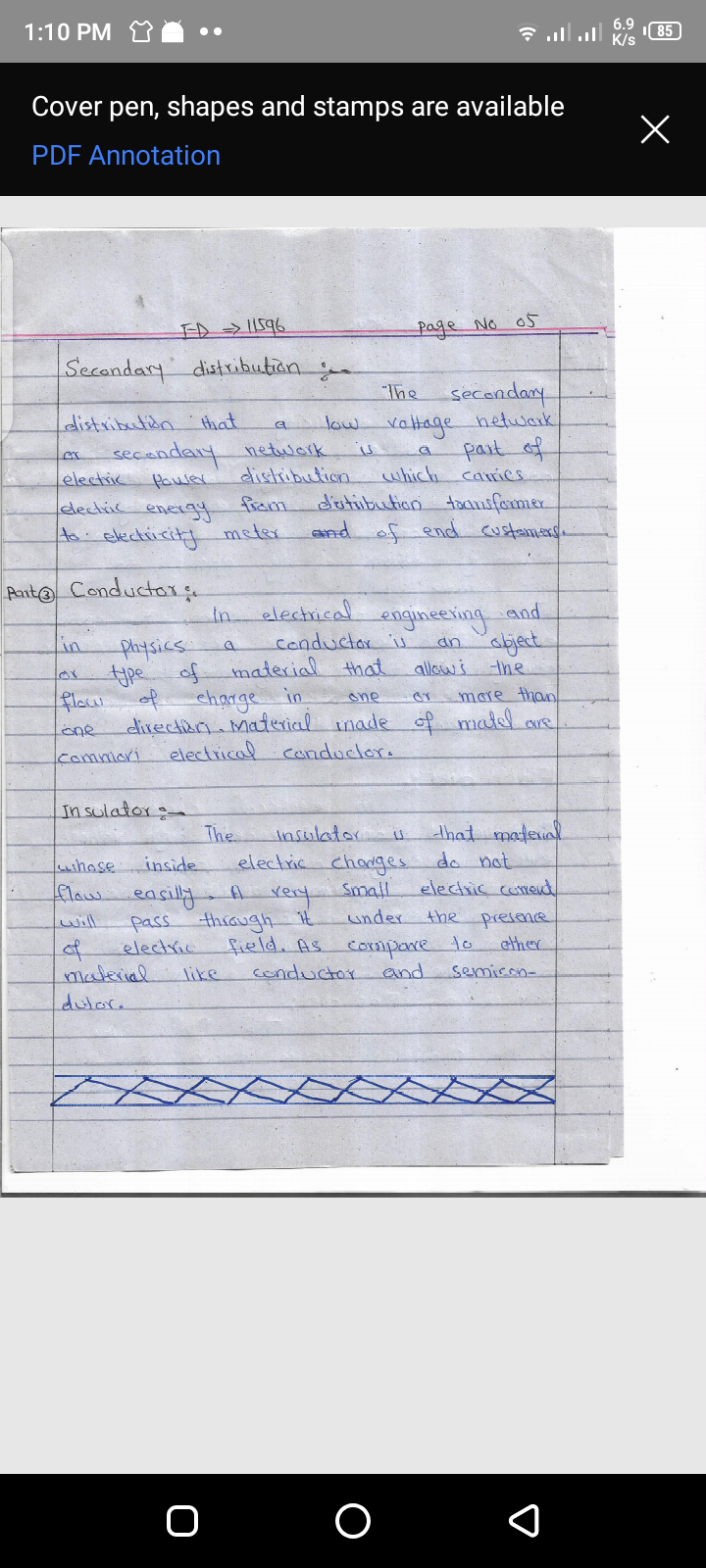 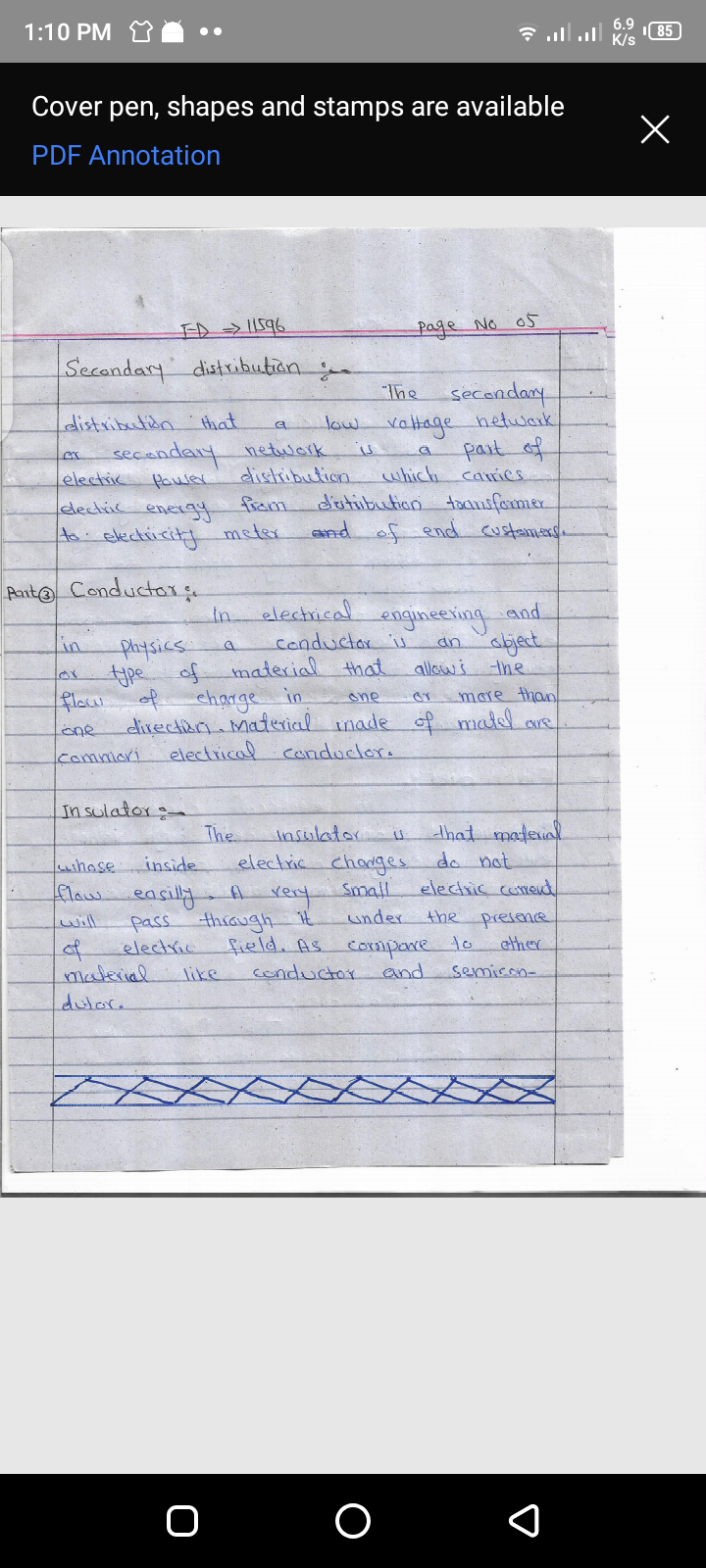 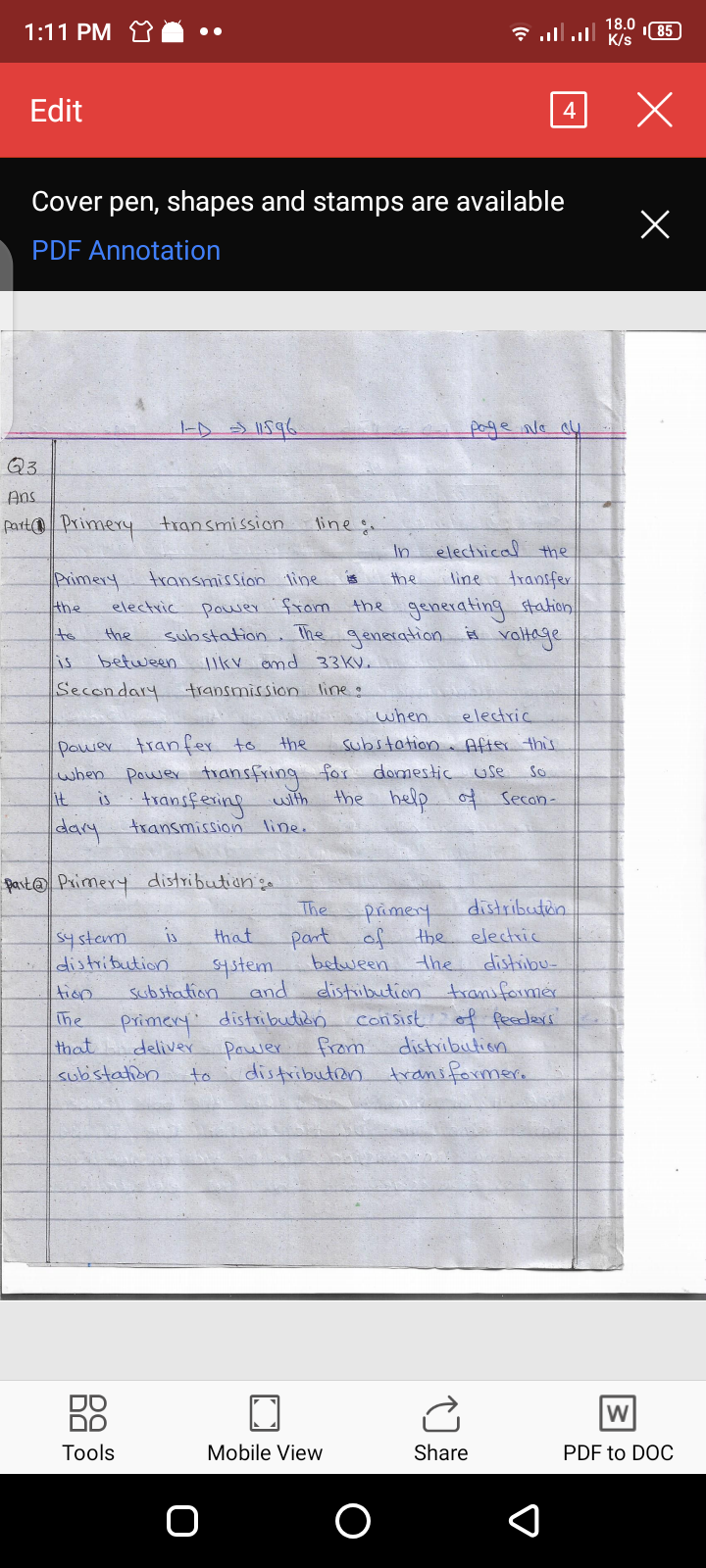 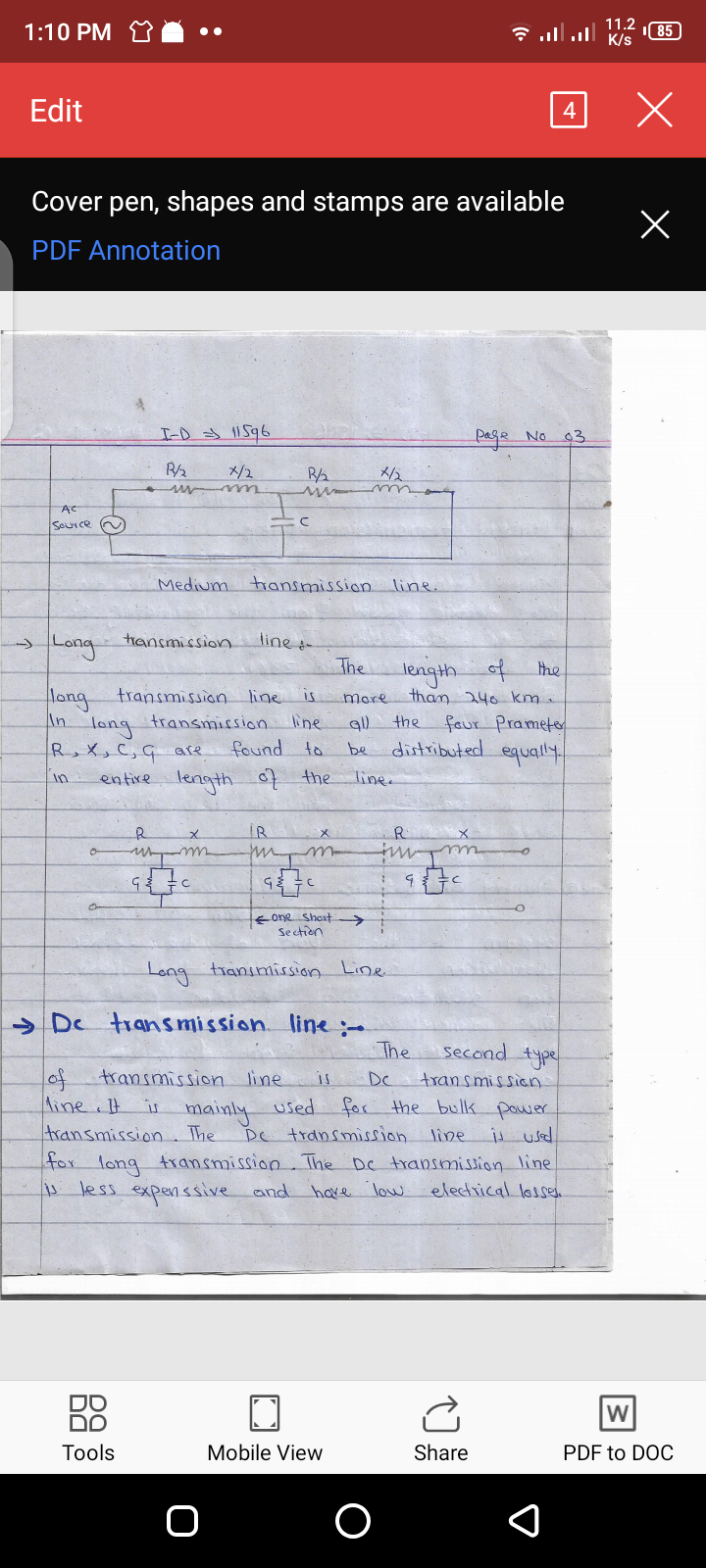 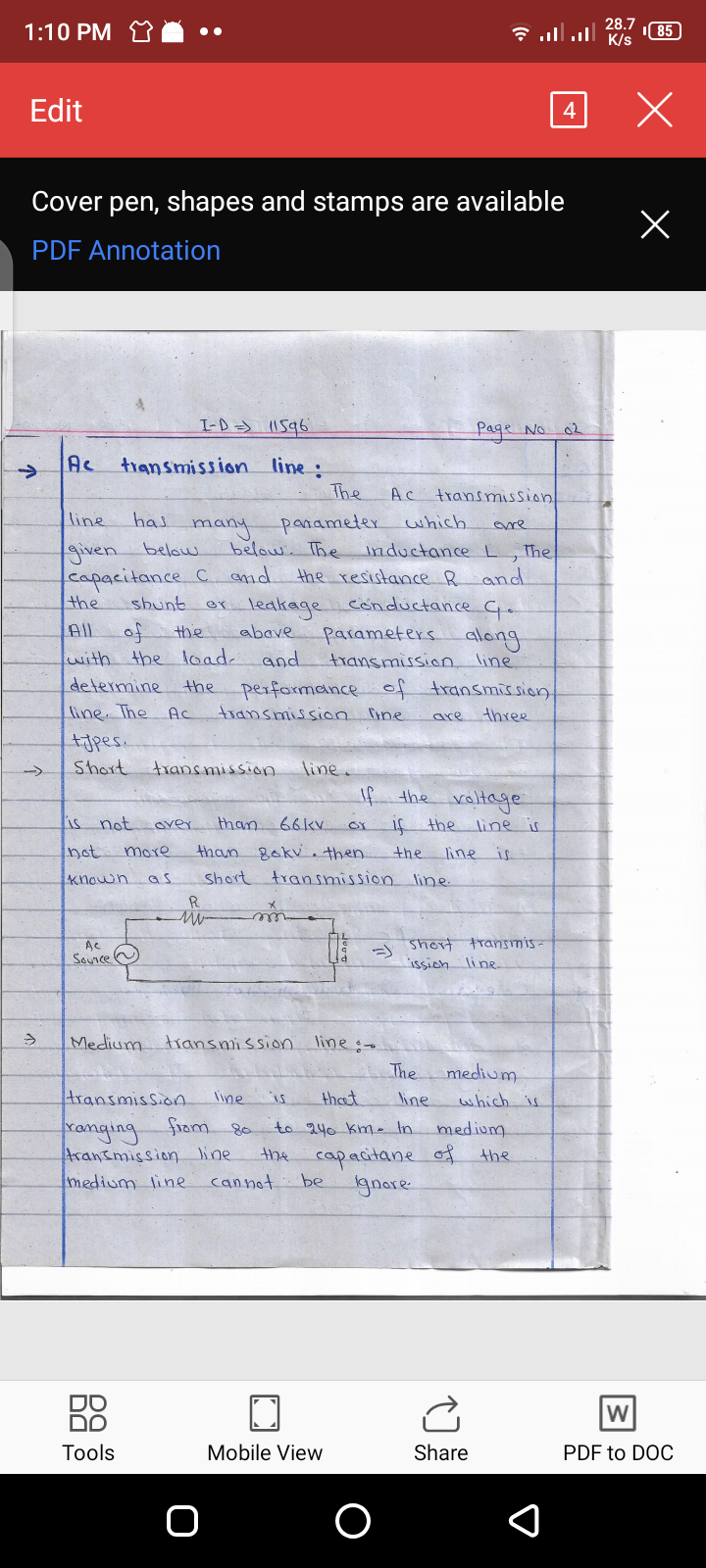 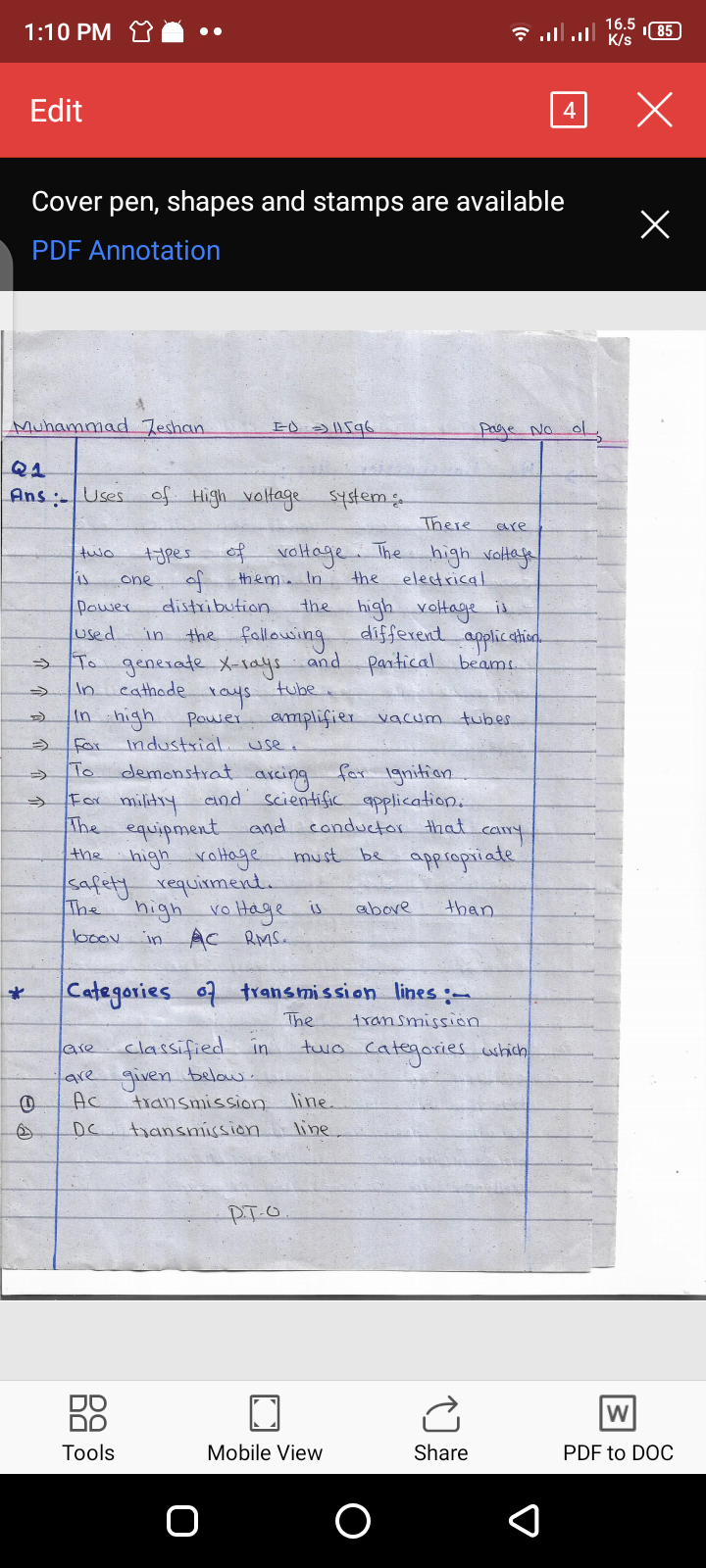 data and computer communicatiom